Ventricular Arrhythmias
PVCs
V tach
Torsades
V fib
Premature Ventricular Contractions
Generally benign, but may be a consequence of a pathology, esp if multifocal (ectopy)
More concerning causes include hypoxia, ischemia, MI, toxins/drugs, acidosis or alkalosis, electrolyte disturbance (hypo K or Mag)
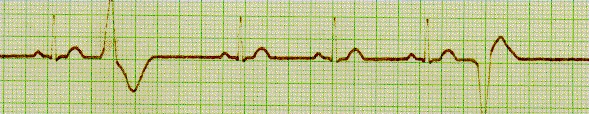 Ventricular Tachycardia
Results from a dysrhythmia originating at or below the bundle of His
Has a wide QRS complex (>0.12 second)
Rate > 100
May be monomorphic or polymorphic
Usually seen in the setting of ischemia, cardiomyopathy, or previous injury due to scar
Electrolyte disturbance, medications, prolonged QTc, Brugada

Wide complex tachycardia with rate > 100
Monomorphic V-tach
Morphologically consistent QRS complexes
Most common form of v-tach
Seen primarily with cardiac ischemia 
Also seen in cardiomyopathy, valvular disease, electrolyte imbalance, myocarditis
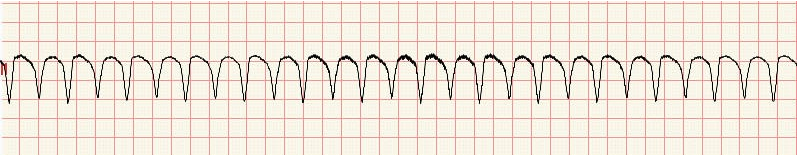 Monomorphic V-Tach
Polymorphic V-tach
QRS complexes vary in structure and amplitude
Predominantly caused by CAD
Associated with more severe disease
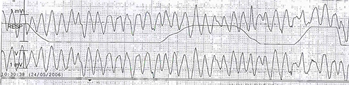 Torsades de Pointes
A specific form of polymorphic v-tach
Characteristic twisting morphology
Associated with prolonged QTc
May be due to drugs (tricyclics), electrolyte imbalance (hypo K, Mg or Ca), or subarachnoid hemorrhage
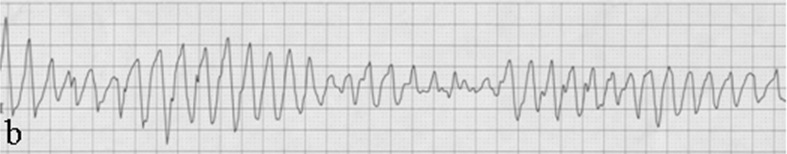 Torsades de Pointes
[Speaker Notes: This was an alcoholic patient with hypo K and Mag]
Treatment: Ventricular Tachycardias
Unstable - immediate cardioversion (if pulses)
If pulseless - defibrillation

Stable - amiodorone 150 mg IVP or lidocaine 1 mg/kg and prepare for elective cardioversion

If torsades de pointes – magnesium 1-2g IV
Ventricular Fibrillation
An irregularly irregular rhythm with no p waves or definite QRS complexes
Disorganized contraction of the myocardium that is unable to pump blood
Commonly seen with ischemia/CAD and cardiac arrest
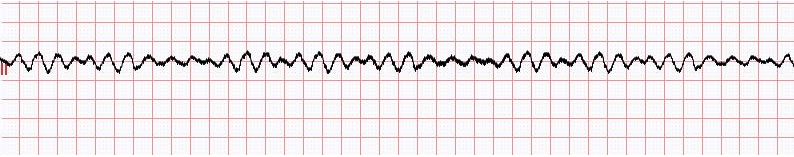 Treatment of  V Fib (pulseless VT)
Initiate CPR, ACLS guidelines
Defibrillate 
Adult  200 joules
Children 2 joules/kg
Epinephrine 1 mg IVP q 3-5 min 
(0.01 mg/kg) 
Amiodarone, Lidocaine, Magnesium
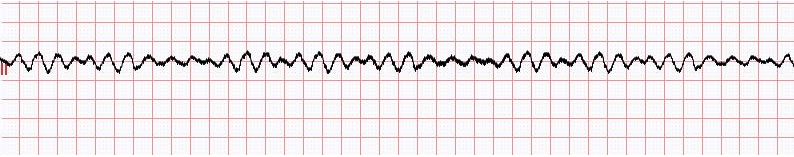 Miscellaneous Topics
Osborne Waves
Not a true arrhythmia, but an EKG abnormality suggestive of underlying pathology
Seen primarily in hypothermia, < 35.6 degrees
May also be seen in other conditions, such as hypercalcemia or brain injury
Also called J-waves, Camel backs, hathooks
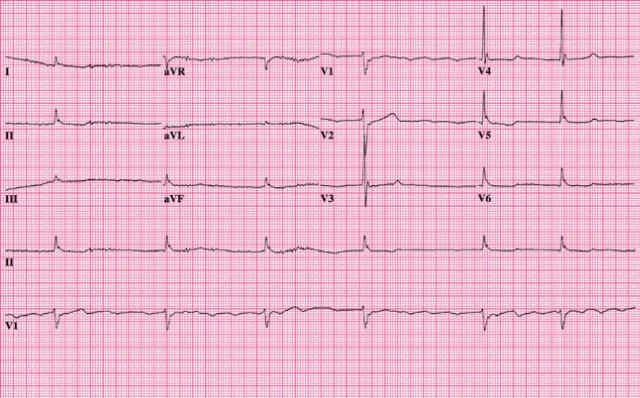 Osborne Waves - Hypercalcemia
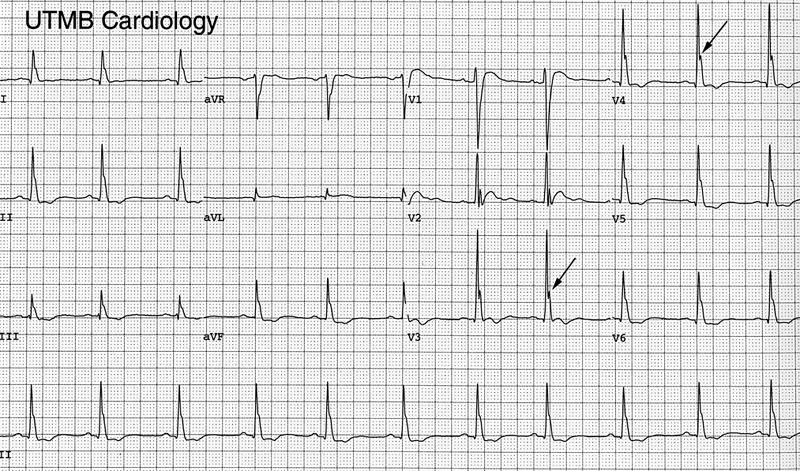 Brugada Syndrome
Genetic disease - autosomal dominant
 Mutation in the gene that controls the Na channel

Characteristic ECG – ST segment elevation V1-V3
no signs of ischemia, short  QT interval

Can present as syncope or sudden death/CPR
Cause of death – polymorphic V tach or V fib

Treatment
no medicine will prevent
AICD to abort lethal arrhythmias
Brugada: Diagnostic Criteria
Type I is the only ECG criterion that is diagnostic of Brugada syndrome.  (see figure)

Definitive diagnosis -  type 1 ST-segment is observed in >1 right precordial lead (V1 to V3)  and one of the following: 
Documented Vfib or polymorphic VT
FHx of sudden cardiac death at <45 years old 
coved-type ECGs in family members 
inducibility of VT with programmed electrical stimulation 
syncope 
nocturnal agonal respiration
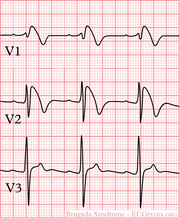 Brugada Syndrome
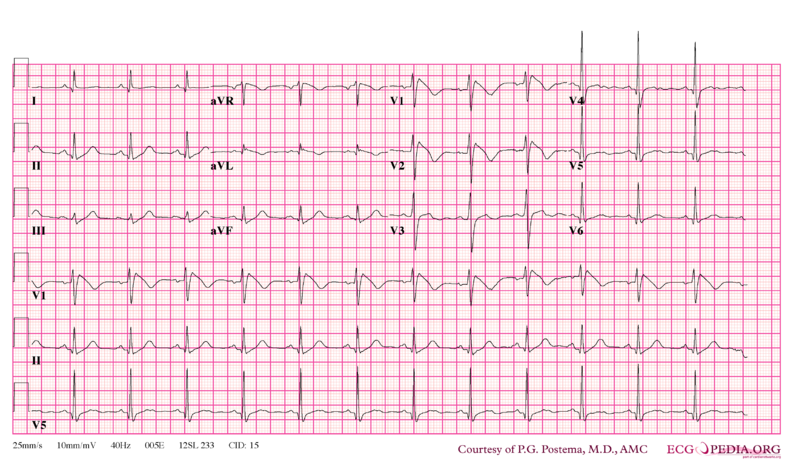 Brugada Syndrome
Prolonged QTc
Etiology : 
Genetic – can be dominant or recessive, 13 genes identified
medications/drugs – sotalol, amiodarone, TCAs, methadone, antipsychotics, procainamide
electrolyte disturbance- hypo K/Mag/Ca

Increases risk for syncope, arrhythmias, and sudden death

Treatment – usually beta blocker or AICD
Avoid QT prolonging drugs and competitive sports
Prolonged QTc
Now for some cases…
82 yo male with hx HTN c/o weakness, dizziness, and SOB.       BP 100/50  HR 155What does the EKG show?What is the treatment?
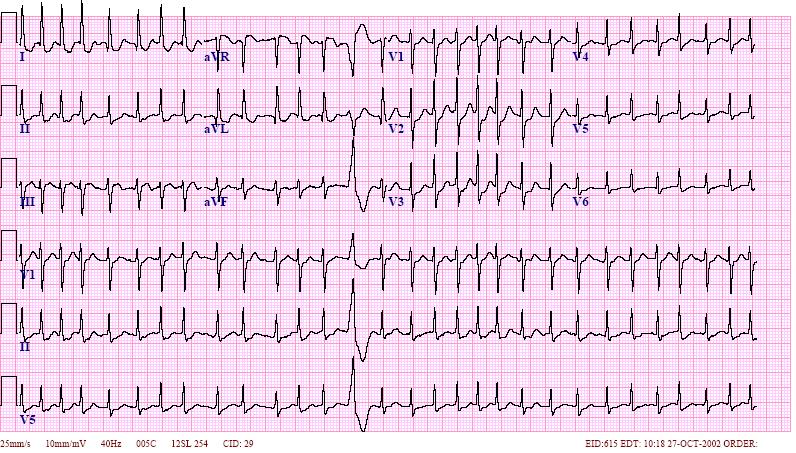 [Speaker Notes: EKG = a fib with RVR     A-adenosine  B-beta blockers  C-ca channel blocker  D-dig]
35 yo female c/o palpitations, near syncope, occasional episodes    of rapid HR.What does the EKG showWhat medicines should be avoided in this patient?
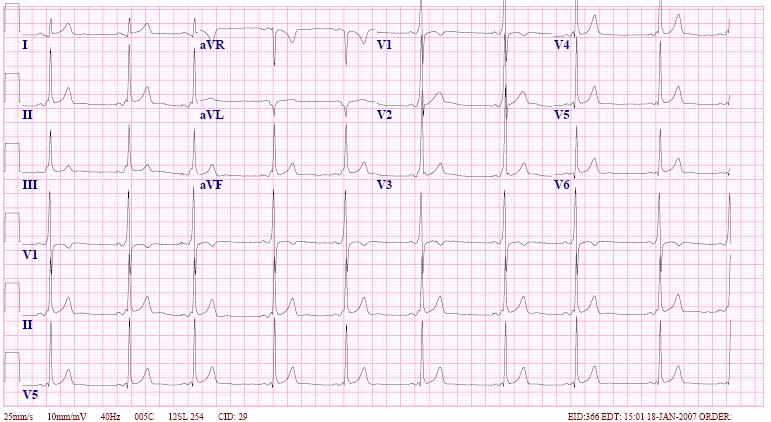 [Speaker Notes: EKG= WPW  avoid adenosine, beta blockers, ca channel blockers, dig]
65 yo male with COPD c/o SOB, wheezing and pedal edema.What does the EKG show?What is the treatment?
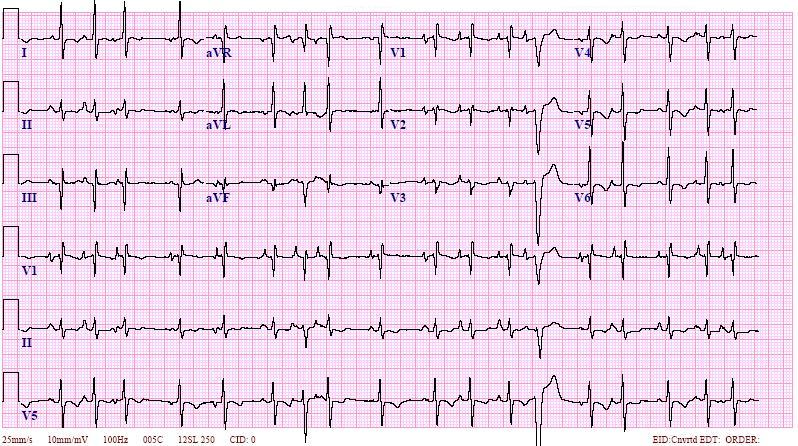 [Speaker Notes: EKG=MAT   Treat the COPD]
91 yo female c/o weakness and syncope.What does the EKG show?What is the treatment?
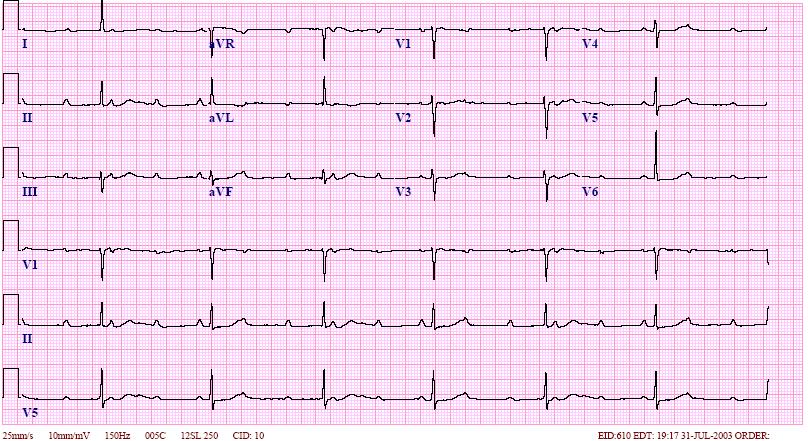 [Speaker Notes: EKG= 3rd degree block]
26 yo medical student presents with N,V altered mental status. She has not been eating well. She is on Erythromycin for a URI. Her K=2.1  Mg=1.0 (nl=1.8-3.0) She collapses in the ER and is placed on a monitor.
What does the monitor show?
What is the treatment?
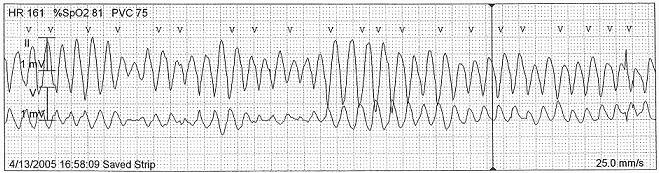 [Speaker Notes: Monitor = torsades    treatment = IV magnesium]
48 y/o F presents lightheaded after walking.  She just started metoprolol.What does the ecg show?What is the treatment?
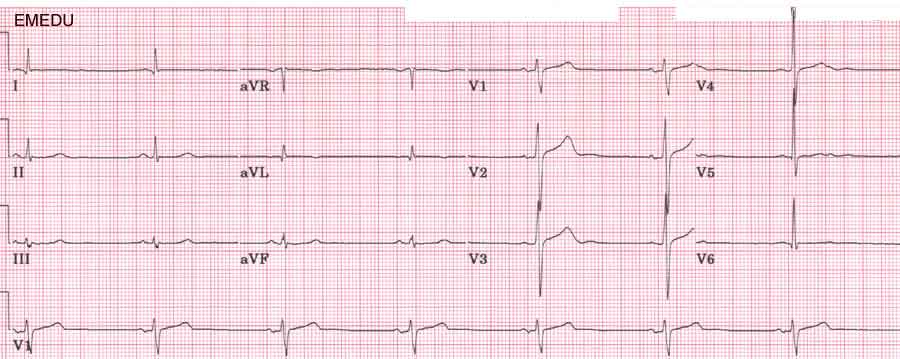 [Speaker Notes: Ecg = SB no rx if stable, pacing or atropine if unstable, glucagon and calcium to reverse the BB]
42 y/o F presents with palpitations and DIB?What does the ecg show?How could you differentiate the rhythm?
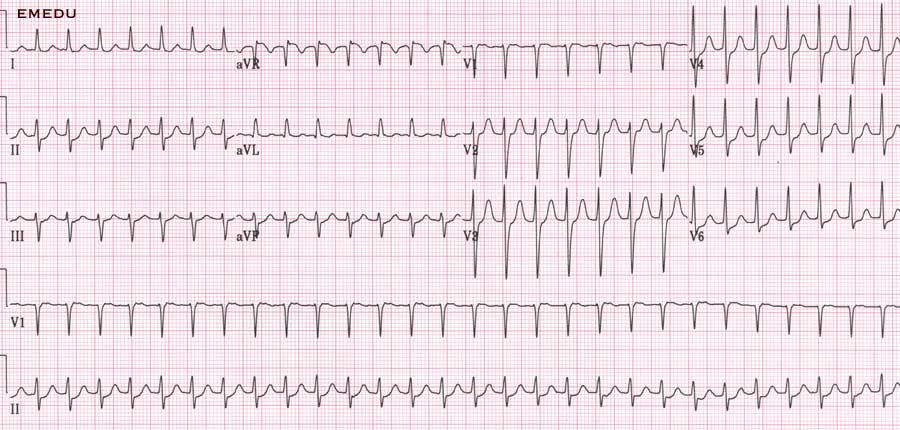 [Speaker Notes: Ecg = SVT, could give adenosine to differentiate SVT, afib, aflutter]
You are working in the EC.  The nurses come get you for this rhythm.  It appeared 45 min after giving thrombolytics for AMI.  Previously it was NSR.What is this? What should you do?
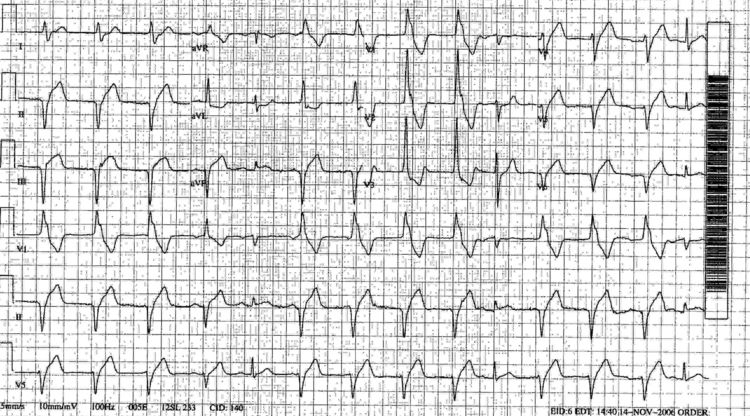 [Speaker Notes: Ecg= idioventricular rhythm, do nothing for AMI thrombolytics as it is transient, other circumstances treat if unstable]
86 y/o M c/o weakness and DIB.
What rhythm is this on the monitor?
What should you worry about?
Are you going to treat this?
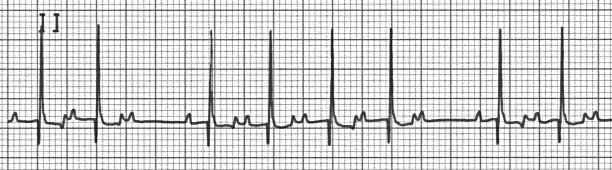 [Speaker Notes: Wenckebach, inferior mi, treat with pacing/atropine if unstable]
61 y/o M with CP, palpitations, and dizziness.What is the ecg show?What do you want to do?
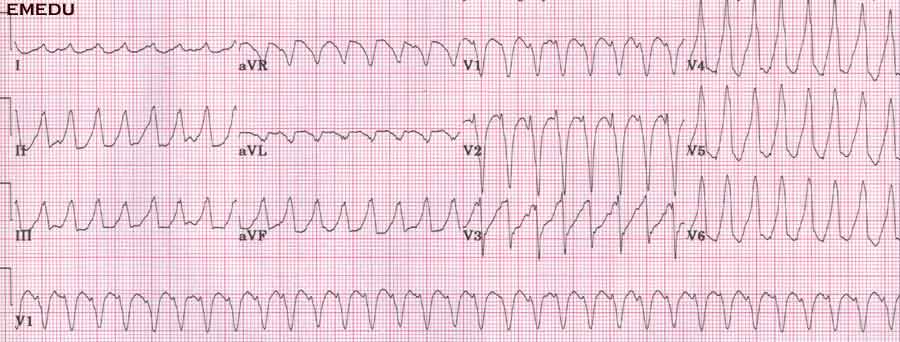 [Speaker Notes: Ecg = VT, cardiovert if there is a pulse and unstable or symptomatic]
So you cardioverted the previous rhythm and now this is on the monitor…
What is this?
What should you check?
What should you do (besides soil yourself)?
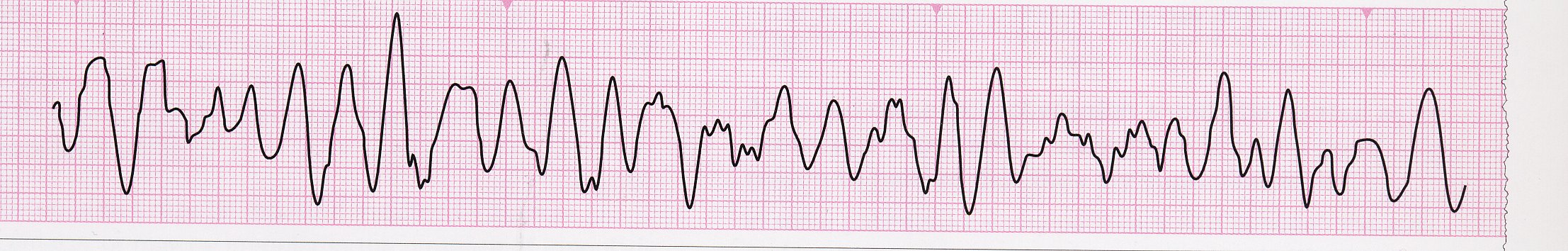 [Speaker Notes: Vfib, pulse, defibrillate]
24 y/o pregnant F presents with 3 days of vomiting…
What does the ecg show?
What is the treatment of choice?
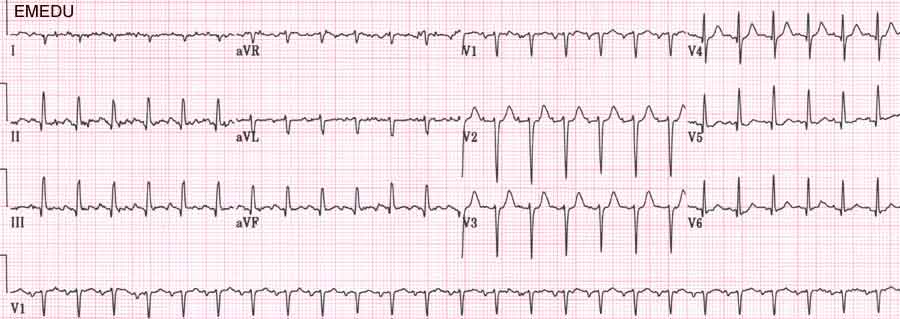 [Speaker Notes: Ecg = ST, fluids, the p waves are clearly seen in lead III]
52 y/o M who is homeless and found sleeping in an alley.What does the ecg show?What is the treatment?
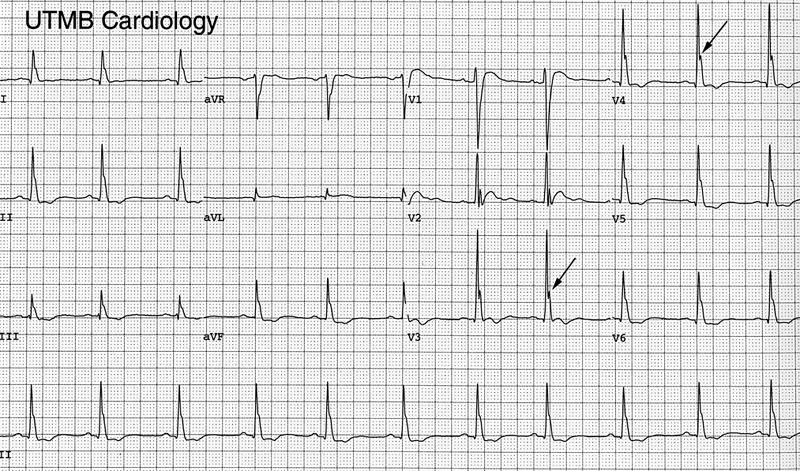 [Speaker Notes: Osborne waves, re-warming, check electrolytes]
45 y/o M with CKD on HD presents with palpitations and DIB after missing dialysis.
What does this ecg show?
What should you do to treat this?
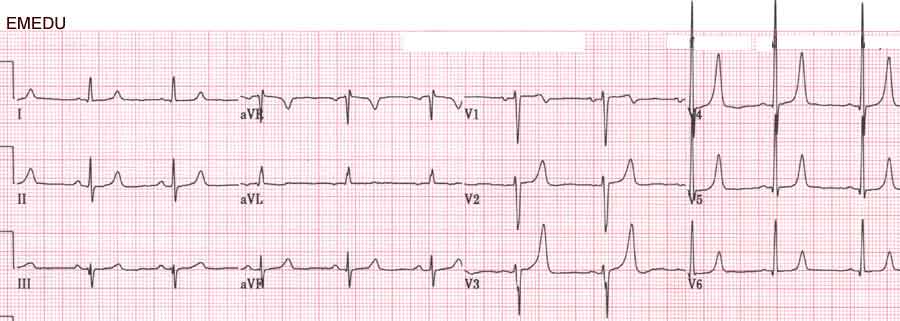 [Speaker Notes: Hyperkalemia, calcium, bicarb, D50/insulin, kayexalate plus fluids and potentially lasix or albuterol]
The End
Had enough yet?